Русский  язык
9
класс
Тема

Сложноподчиненное  предложение  с  придаточным   образа  действия  и  с  придаточным  меры  и  степени
Разминка
Определите  по  союзу   тип  придаточного  
Если
потому  что
несмотря  на  то  что
так  что
для  того  чтобы
раз
хотя
оттого что
 пусть
 с  тех  пор   как
  поэтому
 который
условия
причины
уступки
следствия
цели
условия
уступки
причины
уступки
времени
следствия
определительное
Актуализация
Определите  тип  придаточного  в  каждом  предложении
Партизаны   выполнили  задание  так,  как  приказал  командир.
Немцы   двигались   так   осторожно,  что   Сашка  даже  на  миг   успокоился.
как? каким образом?
Партизаны   выполнили  задание  так,  как  приказал  командир.

Немцы   двигались   так   осторожно,  что   Сашка  даже  на  миг   успокоился.
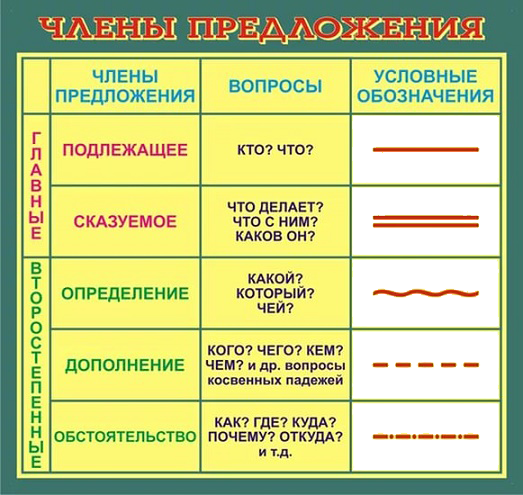 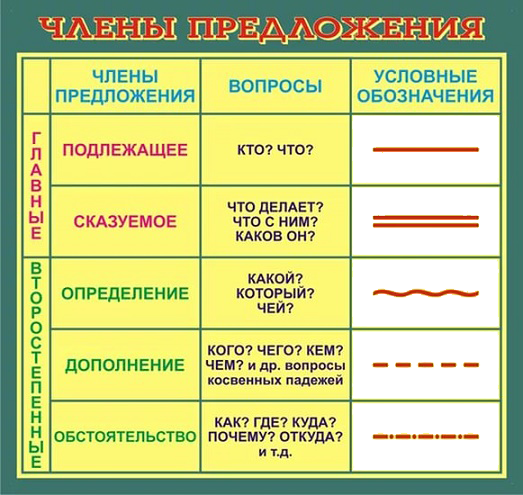 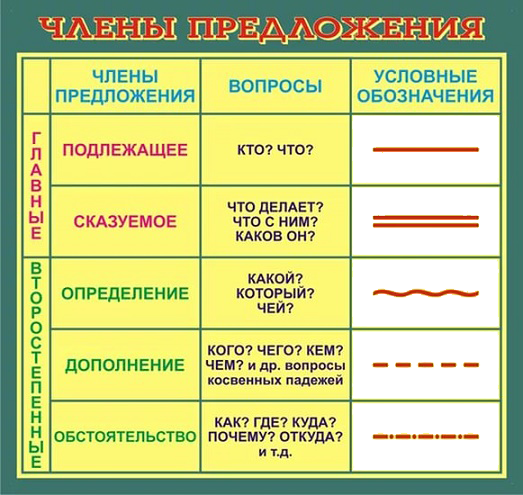 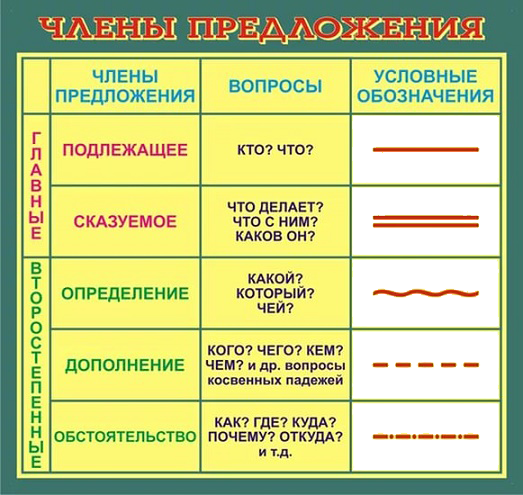 как? в какой степени осторжно?
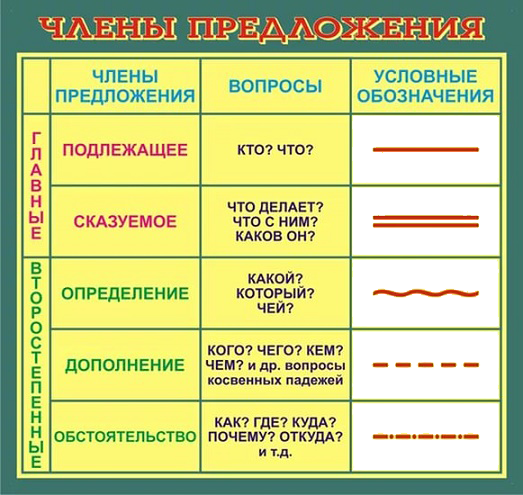 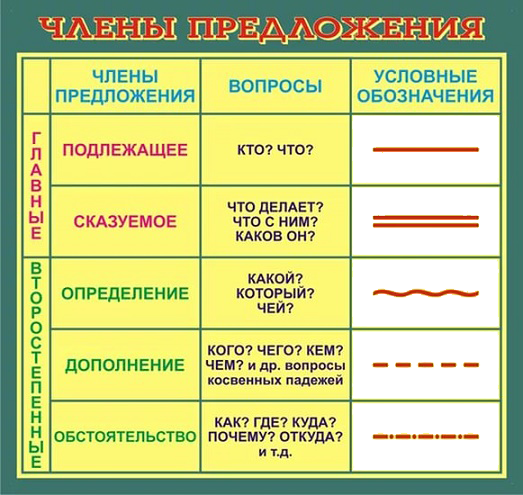 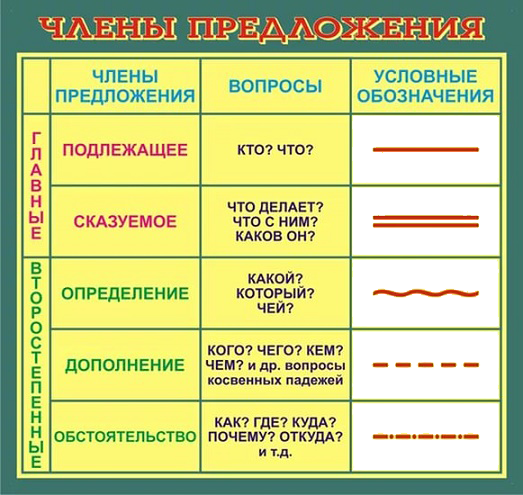 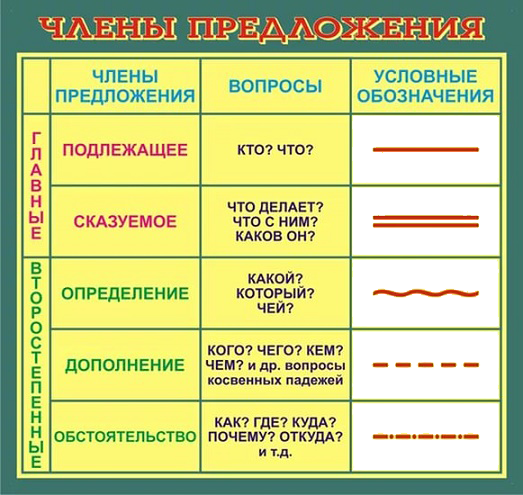 Новая    тема
Придаточные  образа   действия   и  меры  и  степени называются  так  потому,  что они  раскрывают  образ, способ   действия,  а  также  степень  признака ,  названных   в  главной  части  сложноподчиненного  предложения.
           Придаточная   часть  отвечает  на  вопросы  как?  каким  образом?  в какой   мере?  до какой  степени? и  присоединяется   к  главной  части  при  помощи:
                             союзов                                   союзных  слов
                                  что                                  как  
                             чтобы                              насколько
                                    как
                             будто
                       как будто
                            словно
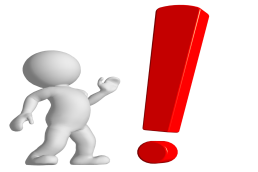 до какой степени?
Руки   его   дрожали  до  такой  степени,  что  он   был  не  в  состоянии  расстегнуть  пальто.   (А. Чехов)
            Как  правило,  в  главной   части  содержатся  указательные   слова:  местоимение  такой (таков),  наречия   настолько,  столько,  так.  Указательные  слова  образуют  с  союзами соотносительные  пары:  так – что,    такой – что, до  того – что, настолько – что :
 В  русской   земле  столько  прелести,  что  всем   художникам   хватит  на  тысячи   лет.  (К Паустовский)

Князь  Андрей  умел  поставить   себя  так,  что  его  уважали  и   даже   боялись.  (Л.Толстой)
до какой степени?
каким образом?
Сравним  придаточные  образа   действия  и  степени
придаточные 
           Образа   действия                                                Меры   и  степени 
                                                             определяют
Способ  совершения   действия                               степень  проявления  признака
                                                                                                      или действия 
                                                  отвечают  на  вопросы
   как?  каким  образом ?                                                насколько? в какой  мере? до  
                                                                                                          какой степени?
                                               относятся   к  сочетанию
 глагола  с  указательным                                  прилагательного  или  наречия  с  
        словом   так                                                                 указательными  словами 
                                                         присоединяются 
                                                к   главному  предложению
     союзным словом   как,  
      союзами   что,  чтобы, 
      словно…
Союзными словами
как, сколько, насколько, сюзами что,  чтобы,  словно
Запомните
Многие  придаточные   образа   действия  и степени  имеют оттенок  сравнения, если  присоединяются   к   главной   части  сравнительными  союзами  как,  как  будто,  будто,  словно,   точно.   Такие   предложения   часто  используются  
в  художественных  текстах  и  придают  образность  
и  выразительность  описаниям:

       [Старик  говорил  так], (как будто  было  очень   холодно,   

   с  расстановками  и  не  раскрывая   как   следует  рта).   (А.Чехов)
               
Придаточные  образа  действия  и  степени  всегда  следуют  за  главной   частью  сложноподчиненного   предложения.
каким образом?
Работа   с   учебником
Страница  46,  упражнение  97.   Прочитайте,  стараясь  соблюдать  правильную  интонацию. Обратите  внимание  на  то,  где  делается   пауза:  а) между  главным  предложением  и  придаточным  образа   действия; 
б) между  главным  предложением  и  придаточным   меры   и  степени. Перепишите,  расставляя   знаки  препинания.
        1. Прочтите  так, чтобы  никто  не   видел. (Акс.) 2. Кашкадарья  не   столь  многоводна, чтобы  её  хватило  на  всю  степь. 3. Случилось  так,  что  мы  опоздали  к  прибытию  поезда. 4. Недолгие  минуты  сна   были  так  глубоки,  что  в  течение  их  отдыхали  и  освежались  все  мускулы . (Л.Н.Т.)   5. Волны  звучат  так   ласково, точно  просят  пустить их  погреться   к  костру. (М.Г.)  6. Облака  неслись  так  низко, что  их  можно  было  тронуть  рукой.  (Пауст.) 7. Воздух   был  до  того   летуч  и   лёгок,  что  Ходже  Насреддину  никак  не  удавалось  наполнить  им   грудь.   (Л.Солов.)
Работа   с   учебником
1.[ Прочтите  так],  (чтобы  никто  не   видел). (Акс.)   
2. [Кашкадарья  не   столь  многоводна],  (чтобы  её  хватило  на  всю  степь).   3. [Случилось  так], ( что  мы  опоздали   к  прибытию  поезда).    4. [Недолгие  минуты  сна   были  так  глубоки], ( что  в  течение  их  отдыхали  и  освежались  все  мускулы) . (Л.Н.Т.)   5. [Волны  звучат  так   ласково], ( точно  просят  пустить их  погреться   к  костру). (М.Г.)   6. [Облака  неслись  так  низко], (что  их  можно  было  тронуть  рукой).  (Пауст.)      7. [Воздух   был  до  того   летуч  и   лёгок], (что  Ходже  Насреддину  никак  не  удавалось  наполнить  им   грудь).   (Л.Солов.)
Выполним    задание
Не   записывая   предложения,  определить  тип  изученных придаточных.
Старик   так  поражён  был  моими  словами,  что  всплеснул   руками  и  остолбенел.  
Ветер  дул  так  сильно,  что  стоять  на  ногах   было  невозможно. 
Ему  почудилось,  будто  скрипнула   дверь. 
Куда  ни  взглянешь, всюду  тянулась  невесёлая  степь. 
Кабы  он  получше  платил   за  труды, так  и Янко  бы его  не покинул.   
Тонкие   волосы   растрёпаны,  будто  ими   шалит   майский   ветер.
(образа   действия)
( степени)
(изъяснительное)
(места)
(условия)
(сравнительное)
Словарная   работа
,
Интеллигентный
     Интеллигентный (от  латинского  intelligens    - «знающий», «понимающий», «разумный»)  -  образованный, культурный.
               Синонимы:  воспитанный,  обходительный, начитанный,   образованный,  умный.
               Подберём  однокоренные  слова:
интеллигент,   интеллигентка,  интеллигентно,  интеллигентность ,    интеллигентский.
Задания для самостоятельного выполнения
§ 17
Внимательно  изучить  таблицу   на   странице    46.   
Письменно     выполнить  упражнение  99.